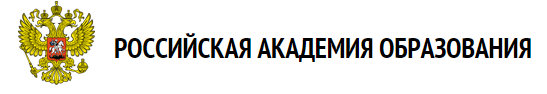 Тенденции развития педагогической поддержки профессионального самоопределения учащейся молодежиРодичев Н.Ф., март 2016 г..
Изменения, повлиявшие на представления о теории и практике профессиональной ориентации
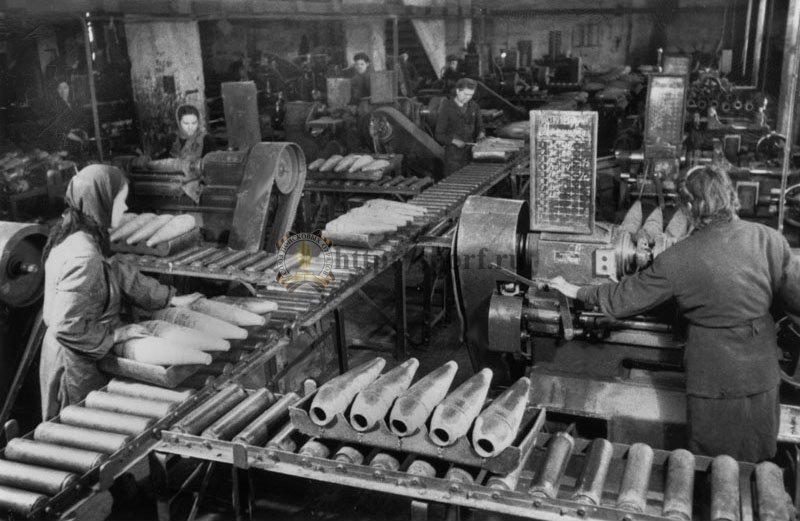 …немыслим?
…невозможен?
…предопределен?
…альтернативен?
…многоальтернативен?
…необозрим?

Выбор чего?
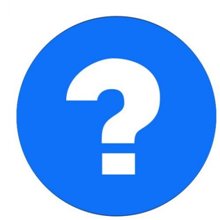 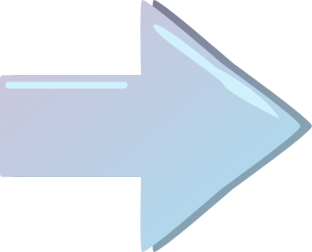 Выбор в контексте реалий 
     постиндустриализма и смены типа организационной культуры (по Новикову А.М.), постмодернизма (по Крыловой Н.Б.) и маркетизации образования, дефицита представителей «поколения Y», демографических и миграционных изменений
ПРЕДПОСЫЛКИ ИЗМЕНЕНИЙ ТЕОРИИ И ПРАКТИКИ ПЕДАГОГИЧЕСКОЙ ПОДДЕРЖКИ
ПРОФЕССИОНАЛЬНОГО САМООПРЕДЕЛЕНИЯ
Деформация представлений о  профессиональном будущем
Цифровой ландшафт образования, НТИ, «гринфилд», «кадровый пылесос», профориентация как логистика человеческого ресурса, «расходящиеся тропки» вместо магистралей, «большой брат», бизнес как заказчик изменений, эпатаж «Атласа новых профессий»
«Разрушающее развитие»
Маркетизация образования, триумф конкурсов и чемпионатов, дефицит «голов» и «золотых рук», проблема «лишних людей», сепарация по признаку академической успешности, рынок родительских амбиций, имитация практики, средства или цель
Дисбаланс между 
образованием и рынком труда,  дефицит посредников между ними
Рост числа инициатив
Формирование новых запросов
Изменения в старшей школе («зигзаги самоопределения»), декларации ФГОС, новые компьютерно опосредованные практики, региональные программы,  инициативы социально ориентированного бизнеса, обновление концептуальных подходов,  риски переноса ряда идей НТИ на образование
Алармисты против визионеров
Нигилизм против «болота»
Конструирование региональных моделей поддержки профессионального самоопределения
1.Особенности территорий и типов поселений2.Административное воздействие и «институциональная составляющая»3.Основные, специфические и неспецифические ресурсы4.Оценка готовности образовательных организаций5.Критерии результативности в отношении учащегося
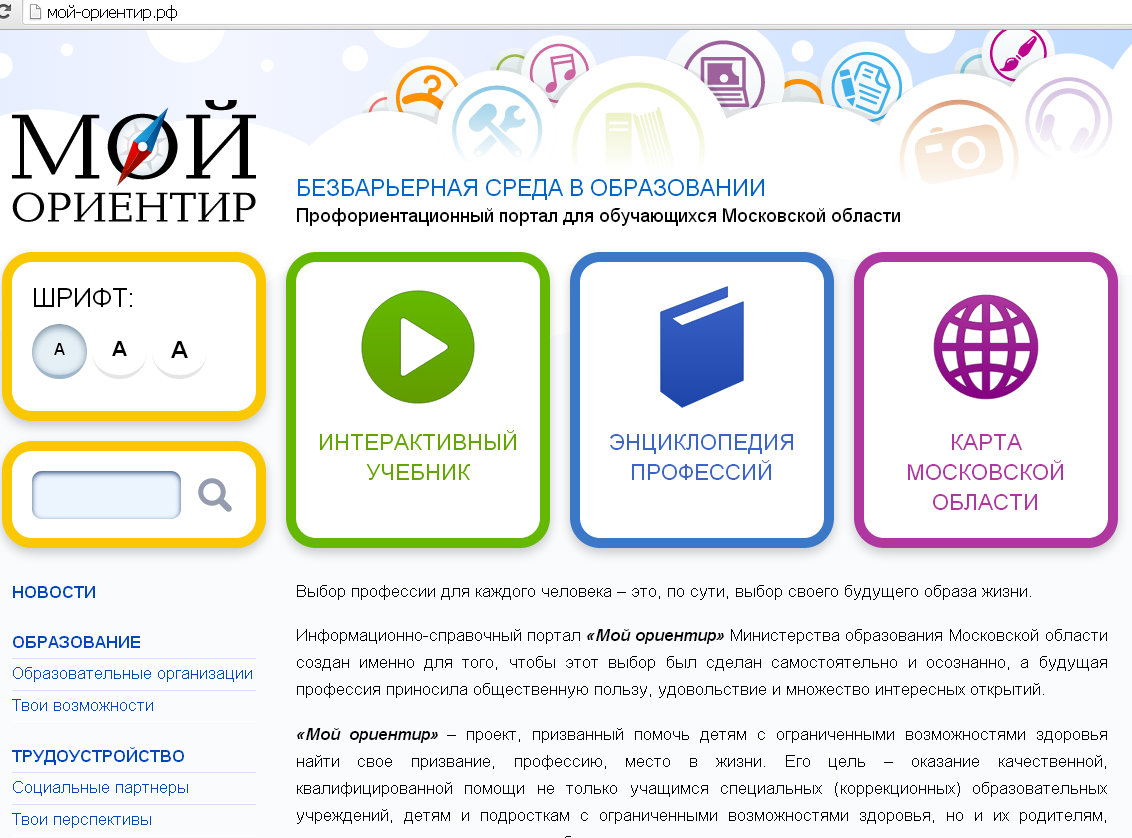 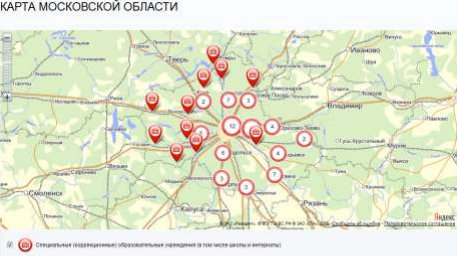 УУД?
Внешний контур-внутренний контур
Инструмент обеспечения мобильности человеческого ресурса?
Новые формы занятости
Общий тезаурус?  Вики-сотрудничество? Профориентопедия? Краудсорсинг?
Неизбежная встреча
«Гиганты» или малый бизнес, ИП
WSI,WSR,JSR,КОУТ
Травма постмодерна
Субъект?
Потребитель?
Язык?
Комментарии 
к нормативным актам?
Гарантированный профориентационный минимум – «диспансеризация»?
Ваучеры
дополнительного
образования?
B2С
Храм или магазин?
Врачи?
Экономика впечатлений, «туризм в профессию»
KPI
Big data, тотальное наблюдение
Межстрановые кадровые пылесосы
Внутренние кадровые пылесосы
Межстрановые кадровые пылесосы
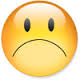 Поручения Путина - 2016
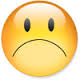 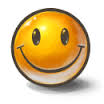 Мой-ориентир.РФ, навигатор ресурсов
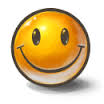 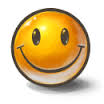 Есть ли в России?
Профориента-ционный нейронет?
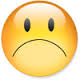 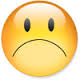 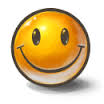 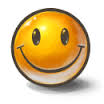 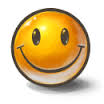 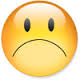 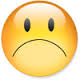 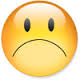 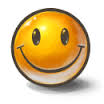 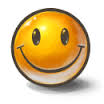 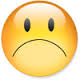 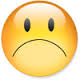 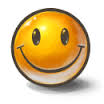 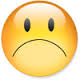 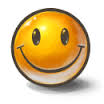 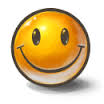 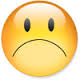 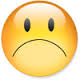 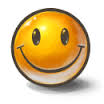 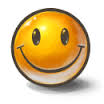 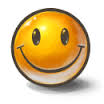 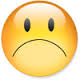 Устойчивость?
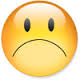 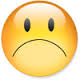 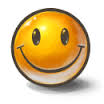 Девальвация традиционных дипломов
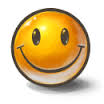 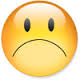 Угроза образовательному суверенитету?
Или е-досье?
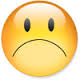 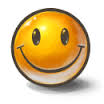 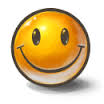 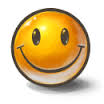 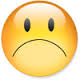 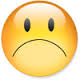 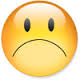 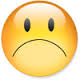 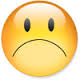 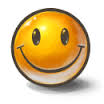 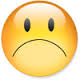 Методичка?
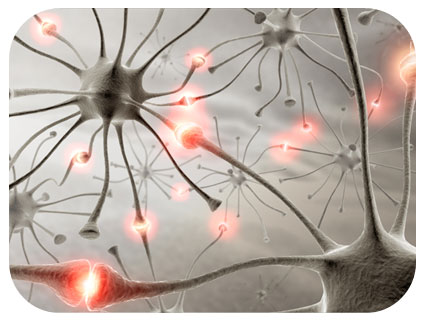 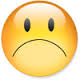 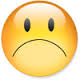 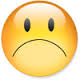 Межшкольные учебные комбинаты, «группы постоянного контингента». МУК «Хамовники»,  МУК «Школьник» г.Кемерово, экспериментальные площадки реализации курсов «Человек-Труд –Профессия»,  «Твоя профессиональная карьера», площадка К.И.Липницкого
Не подготовка к профессии, а комплекс пробных действий. «Дневники выбора профессии».
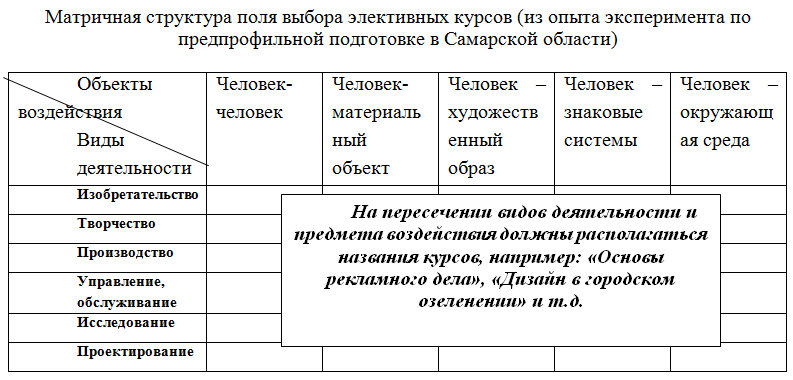 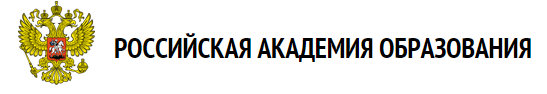 СПАСИБО ЗА ВНИМАНИЕ И ПОНИМАНИЕ!